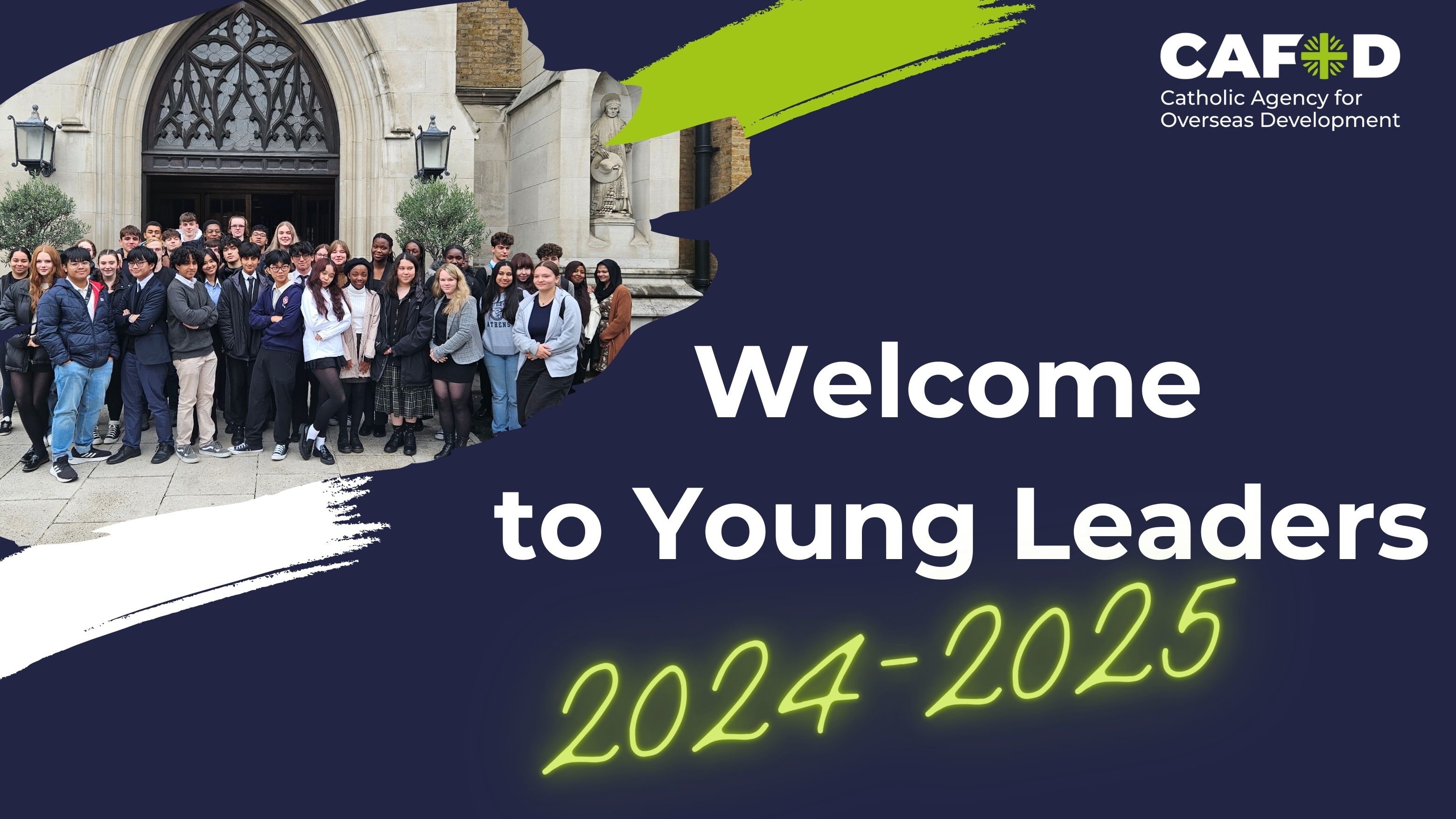 Reflective Diary Training Day One Sharing the Story
January 2025 Young Leader Group
<<School Name>>  <<Diocese>>
Challenge One – Sharing the Story
Please use this slide to share all of your initial ideas
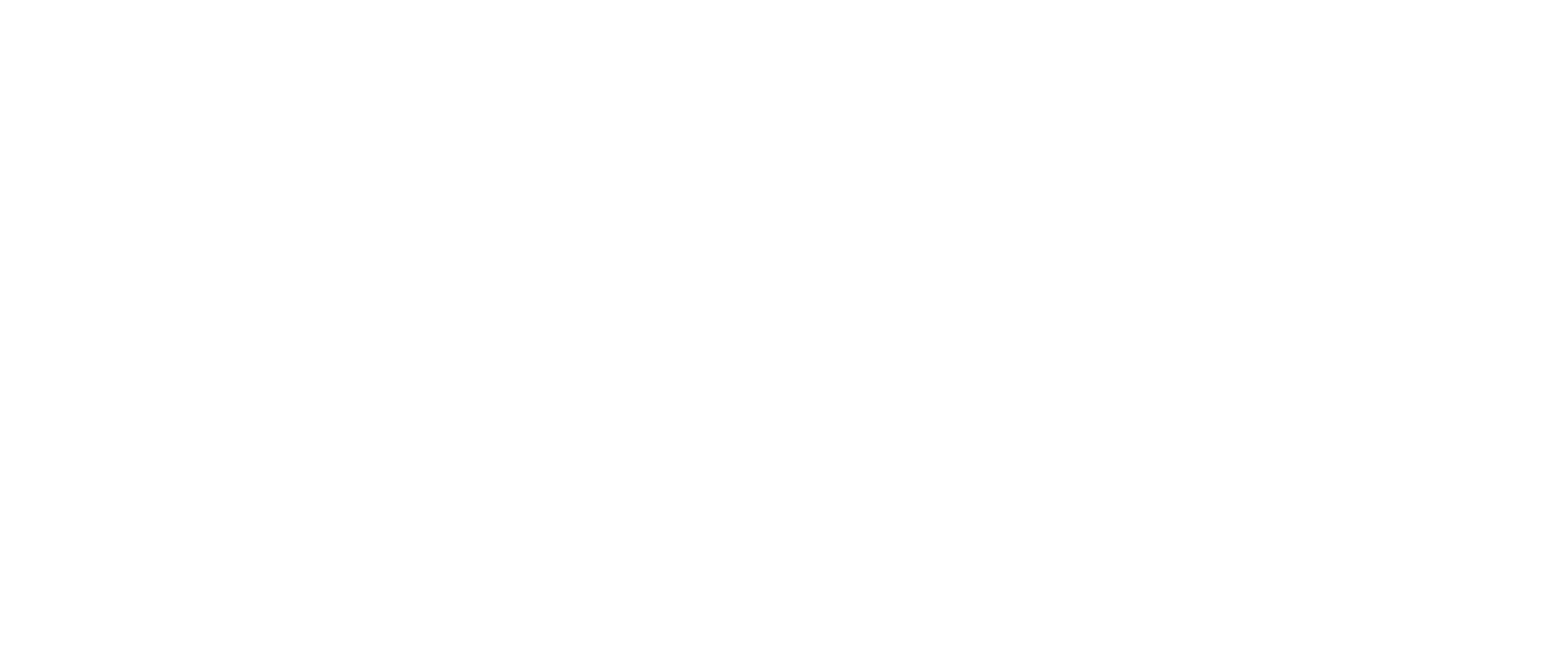 Challenge One – Sharing the Story
Please use this slide to share your final idea(s)
What did you do
 and how many people did you share your story with – 
In school?
(In the Parish/local community)?
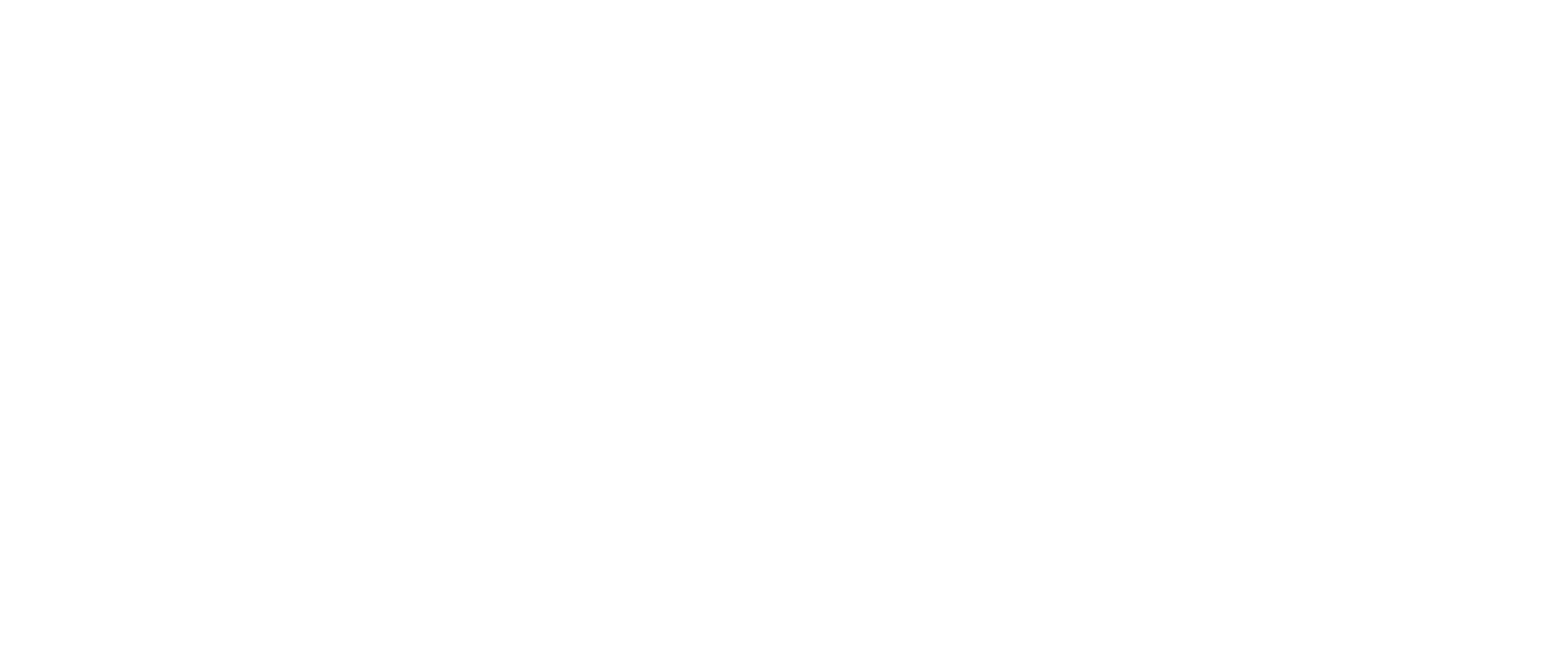 Challenge One – Sharing the Story
Please use this slide to share any challenges you faced along the way
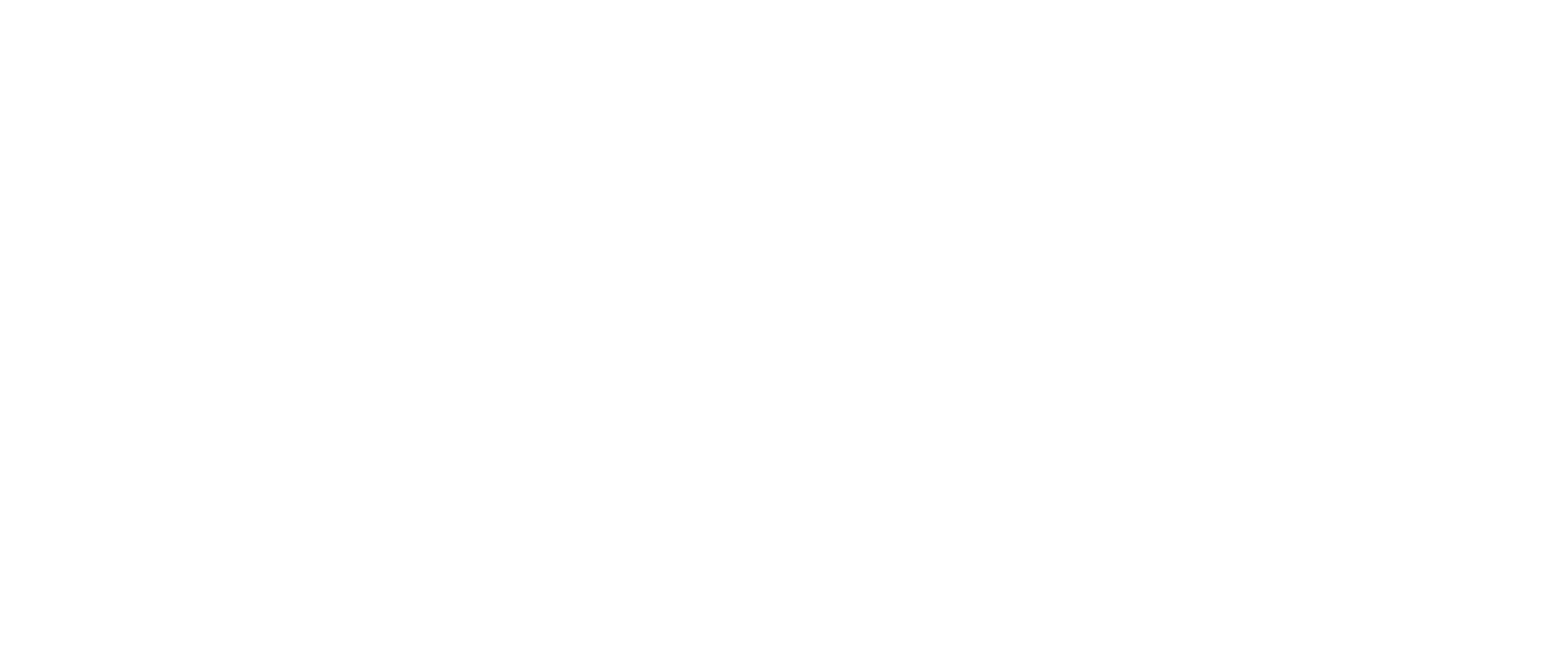 Challenge One – Sharing the Story
Please use this slide to share your highlights
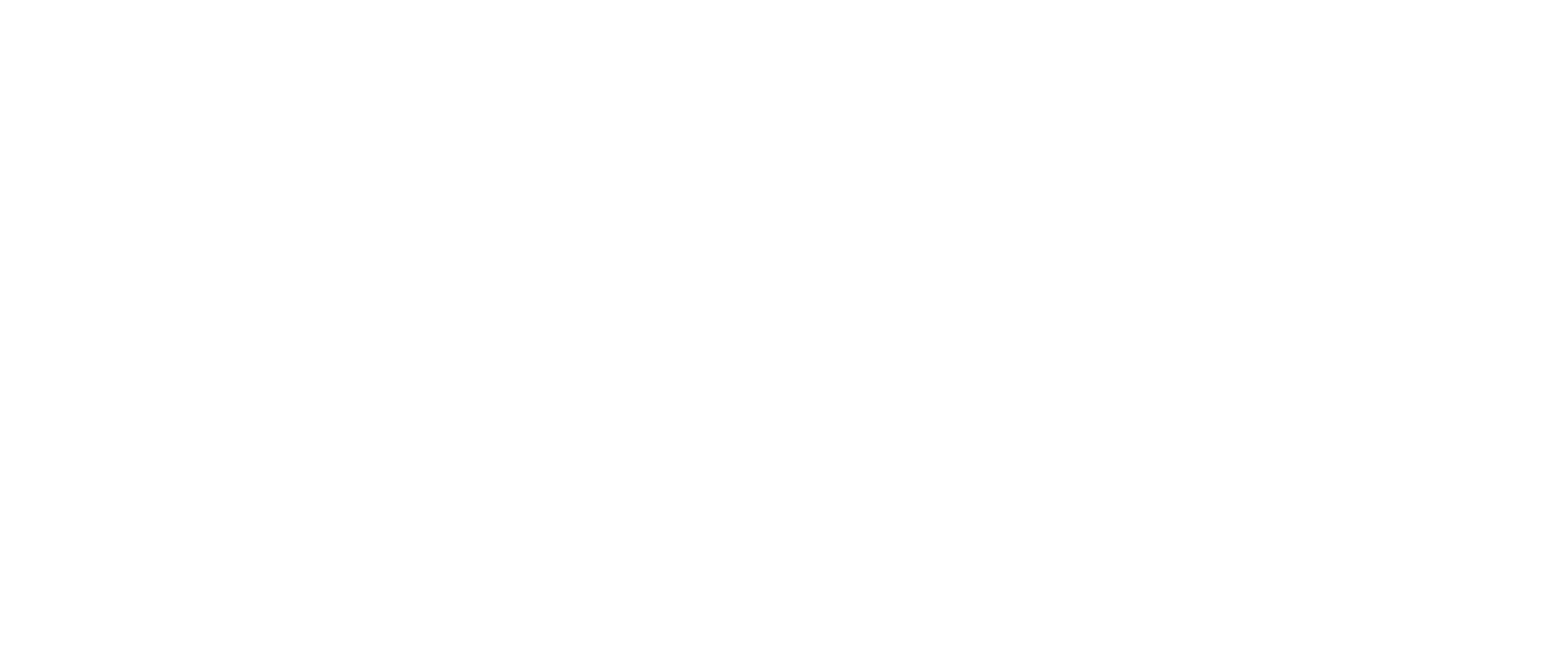 Challenge One – Sharing the Story
If your story telling challenge led to a fundraising event, please add here how much you raised.
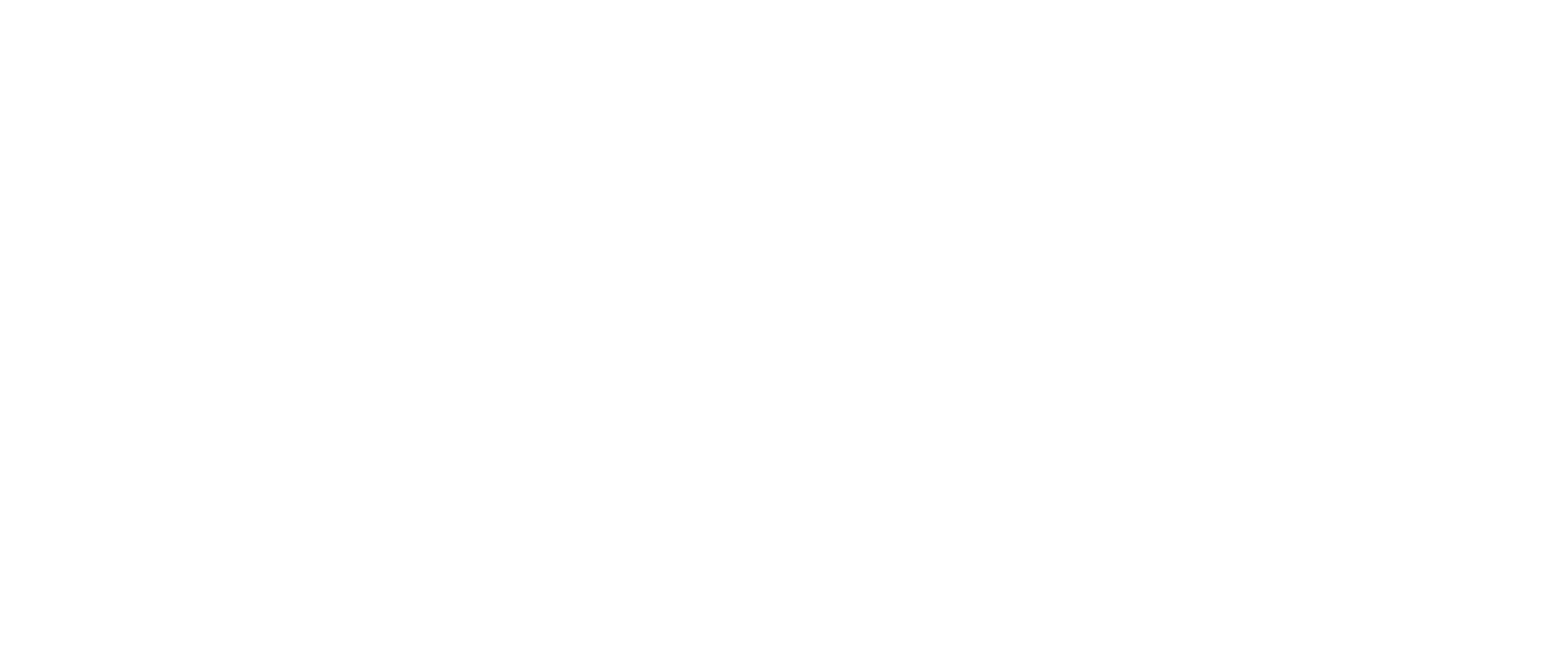